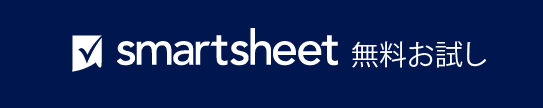 基本的な戦略計画テンプレート サンプル
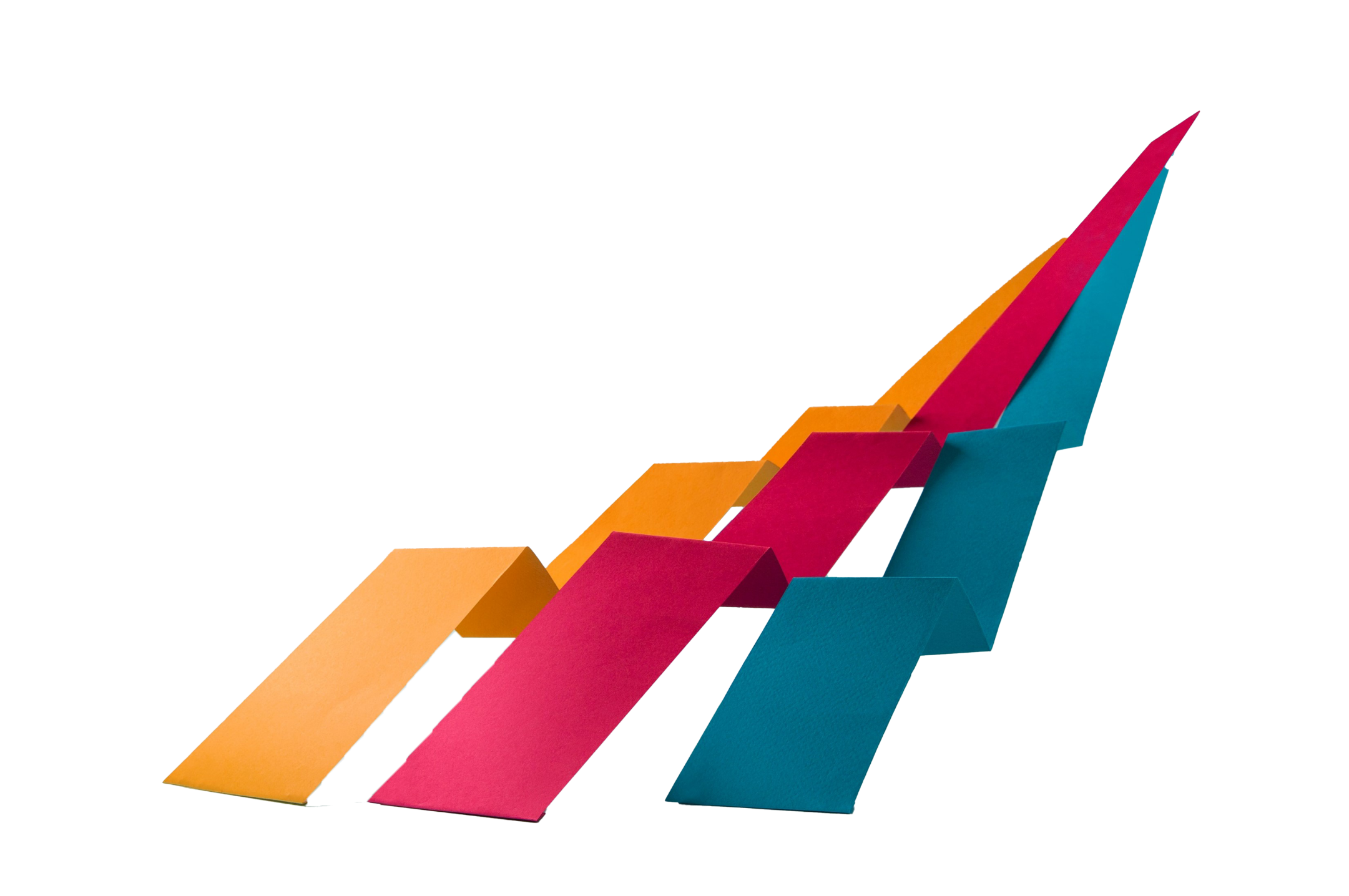 Positive Charge のこの戦略計画は、イノベーション、戦略的拡大、および顧客ニーズの重視を通じて EV 充電セクターをリードするという、当社のビジョンを達成するためのロードマップを提供します。